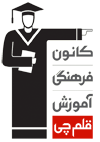 کتاب نوروز 

  چهارم دبیرستان‌تجربی
ضریب تناسب و توازن
1000 تست برگزیده از درس های اختصاصی
500 تست شبیه سازی شده از درس های پایه و 500  تست شبیه سازی از درس های نیم سال اول پیش دانشگاهی


1 تست کنکور  = 13 تست در کتاب برای درس‌های پایه 
1 تست کنکور  = 14 تست در کتاب برای درس‌های پیش دانشگاهی
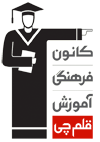 برنامه زمانی استفاده از کتاب نوروز
کتاب نوروز را در دو دوره 5 روزه تمرین کنید (مجموعاً 10 روز)
اگر در ایام نوروز روزی 100 پرسش تمرین کنید و برای هر پرسش 2 دقیقه وقت بگذارید روزانه 200 دقیقه (3/5 ساعت) صرف تمرین سوال های کلیدی و برگزیده خواهید کرد.
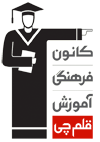 ویژگی مهم
وجود مباحث اصلی ، سوالات مهم با حجم محدود از 
ویژگی های بارز این کتاب می باشدو به دانش‌آموز کمک 
می کند در بازه زمانی مشخص و محدود جمع بندی 
مناسبی از مباحث درسی داشته باشد
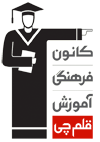 نوروز چهارم تجربی
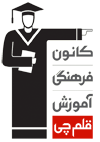 موفق باشید